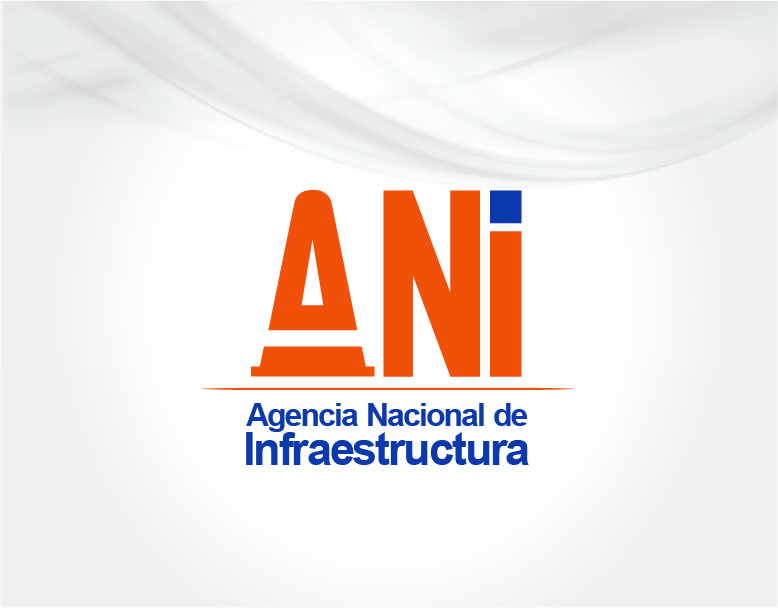 AVANCES MODO FÉRREO
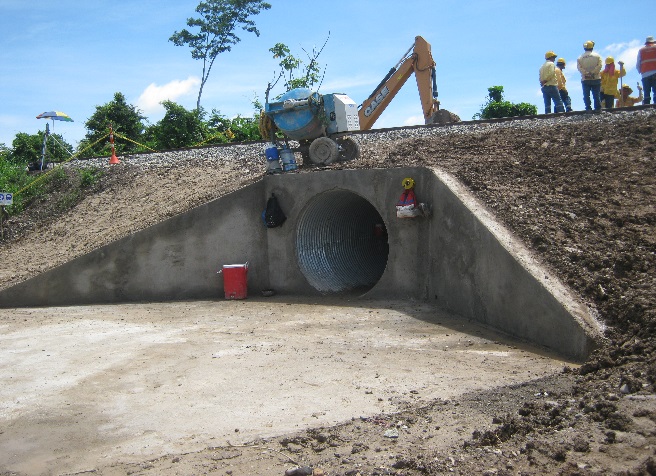 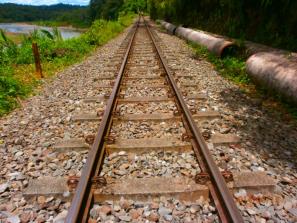 Avances Modo Férreo
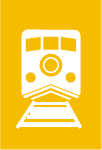 Nuestras Metas
Avances Modo Férreo
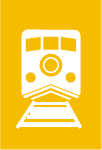 Red Férrea del Atlántico
Red Férrea del Pacífico
Se espera que al finalizar la vigencia se van a 
alcanzar las metas de transporte propuestas
Avances Modo Férreo
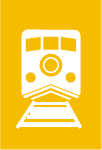 Con ocasión de la Ola Invernal de 2011, la infraestructura férrea sufrió
una grave afectación, con el fin de rehabilitar el corredor férreo se 
suscribieron 2 contratos de obras pública, estos son:

Corredor Bogotá – Belencito
Corredor la Dorada - Chiriguaná
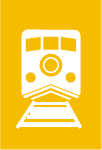 Avances Modo Férreo
Avance de Bogotá- Belencito
DATOS TÉCNICOS
ESTADO ACTUAL CORREDOR BOG-BEL
Avances Modo Férreo
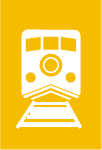 Avance de Dorada -Chiriguana
DATOS TÉCNICOS
ESTADO ACTUAL CORREDOR DOR-CHI
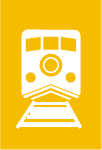 Avances Modo Férreo
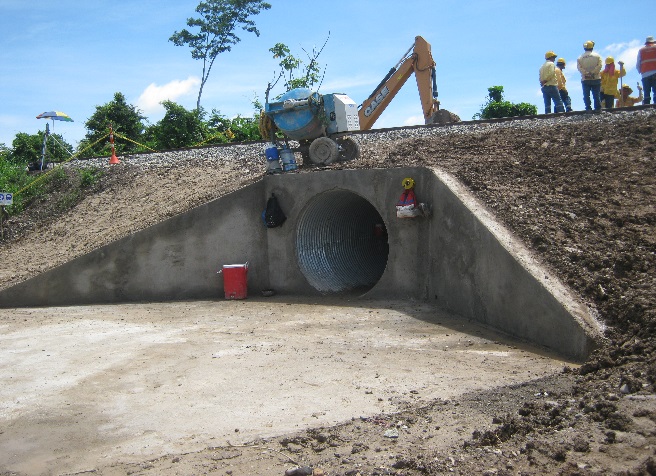 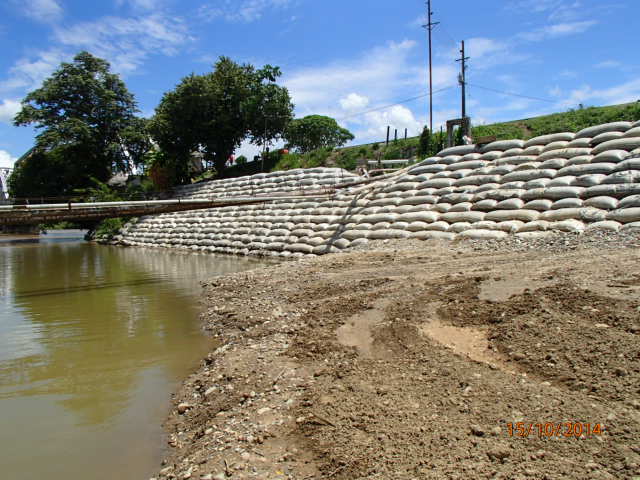 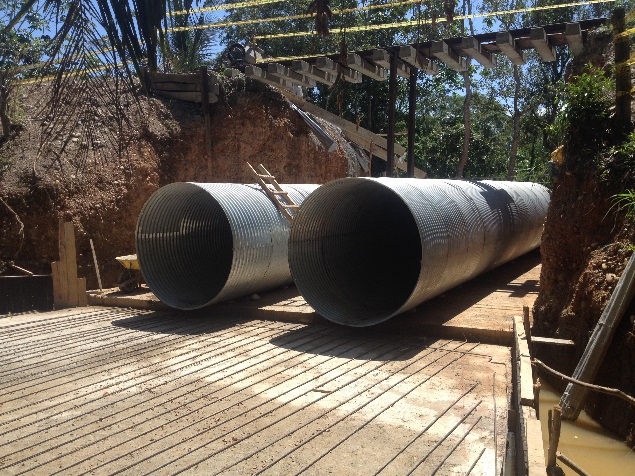 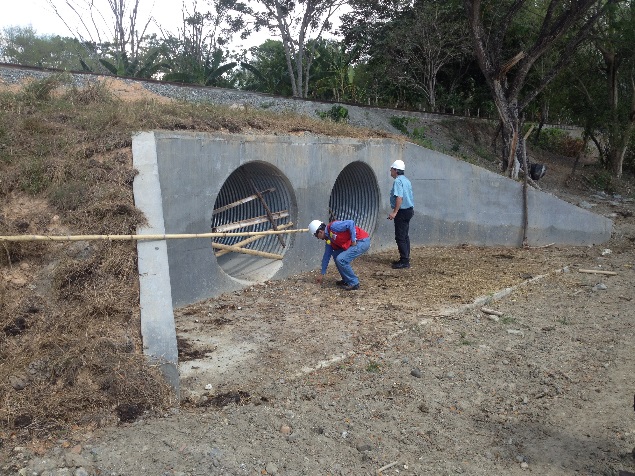 Registro fotográfico Corredor La Dorada - Chiriguaná